Муниципальное бюджетное общеобразовательное учреждение городского округа Тольятти "Школа с углубленным изучением отдельных предметов № 93 имени ордена Ленина и ордена Трудового Красного Знамени "Куйбышевгидростроя" 
 (МБУ "Школа №93")
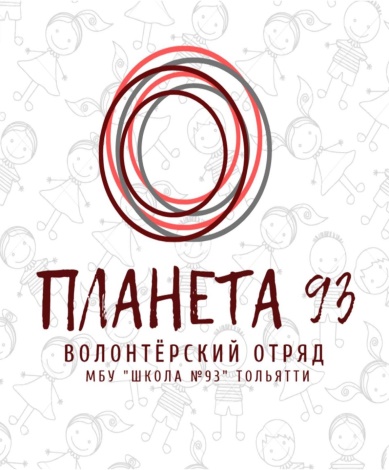 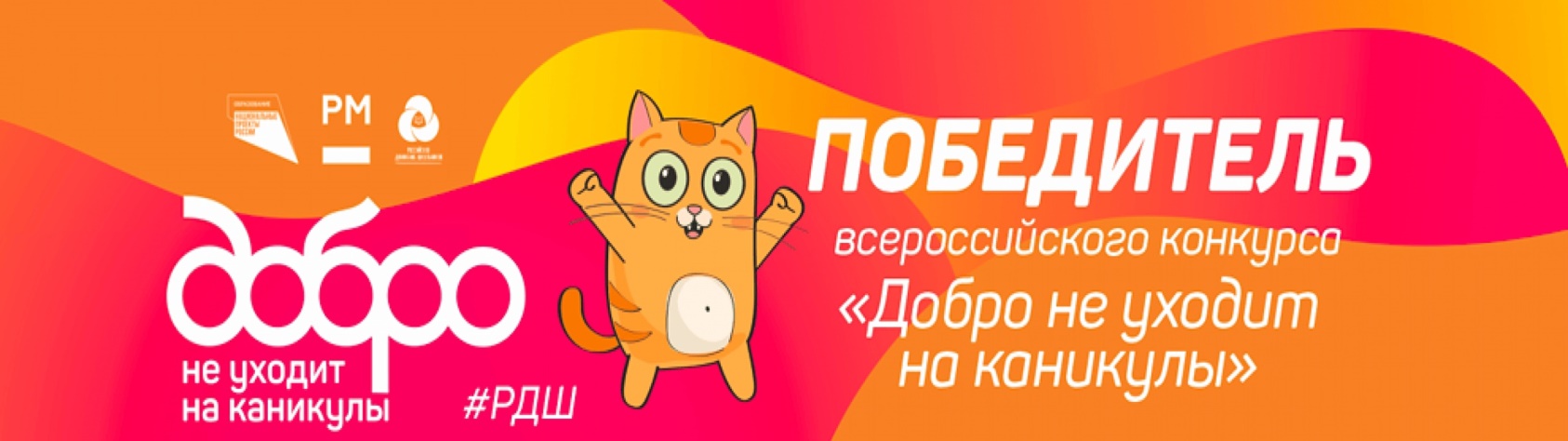 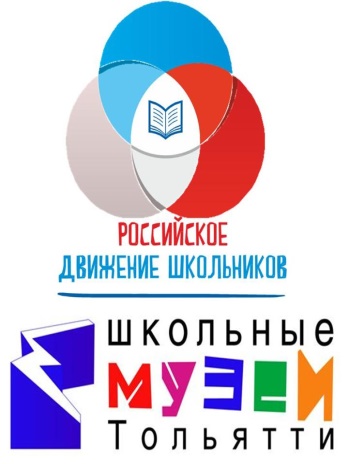 Волонтер в сфере культуры: кто он и чем занимается?
Авторы проекта
Горяинова Жанна Николаевна, методист и педагог дополнительного образования СП Центра «Гражданин», руководитель музея отваги МБУ «Школа №93» г.о. Тольятти
Меркулова Светлана Владимировна, методист и педагог дополнительного образования СП Центра «Гражданин»
Самарская область, Тольятти 2022
Кто такой волонтер?
это человек, который добровольно и безвозмездно занимается организованной общественно-полезной деятельностью
это доброволец 
(в переводе с французского и латинского)
это граждане, которые занимаются благотворительной деятельностью в форме безвозмездного труда в интересах благополучателя, в том числе, в интересах благотворительной организации
РАЗВИТИЕ ВОЛОНТЕРСТВА
Концепция развития добровольчества (волонтерства) в Российской Федерации до 2025 года (утверждена Решением Правительства РФ от 27.12.2018 г. №2950-р)
ФЗ «О благотворительной деятельности и добровольчестве (волонтерстве)» от 11.08.95 №135-ФЗ (ред. 05.02.2018),
ФЗ «О некоммерческих организациях» от 12.01.1996 № 7-ФЗ
Основы государственной молодежной политики Российской Федерации на период до 2025 года, утвержденных распоряжением Правительства Российской Федерации от 29 ноября 2014 г. № 2403-р,
Стратегия развития воспитания в Российской Федерации на период до 2025 года (утверждена распоряжением Правительства РФ от 29.05.2015 №996-р)
Резолюция Генеральной Ассамблеи ООН от 17 декабря 2015 г. "Интеграция добровольчества в дело мира и развития: план действий на следующее десятилетие и последующий период"
Чем отличается волонтерство от другой деятельности?
непринудительный характер
польза для общества
добровольный характер
нефинансовое поощрение
организованная деятельность
безвозмездный характер
Направления волонтерской деятельности
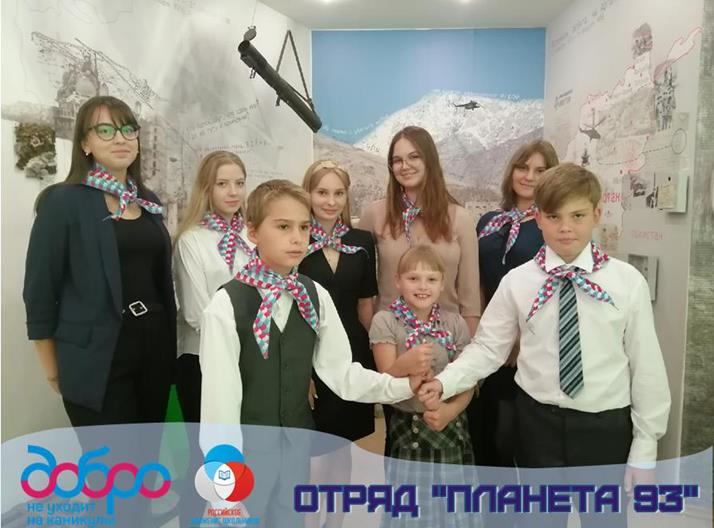 по источнику 
инициативы
Индивидуальное (инициатива исходит от отдельной личности, реализация совместно с единомышленниками)
Коллективное (инициатива исходит от группы лиц, объединенной общими альтруистическими и социально значимыми интересами
Корпоративное (волонтёрская деятельность организуется компанией и может быть направлена как внутрь организации, так и вовне)
Государственное (инициатором выступает государство в целях, как правило, поддержки масштабных проектов)
Направления волонтерской деятельности
Разовая волонтерская деятельность (эпизодическая организация и проведение  мероприятия, акции)
по степени
регулярности
Постоянная/систематическая деятельность (регулярная организация и проведение мероприятий по плану)
Волонтерство профессиональное

Социальное волонтерство

Медико-просветительское волонтерство

Волонтерство поисково-спасательное 

Волонтерство спортивное

Волонтерство в сфере культуры
по содержанию деятельности
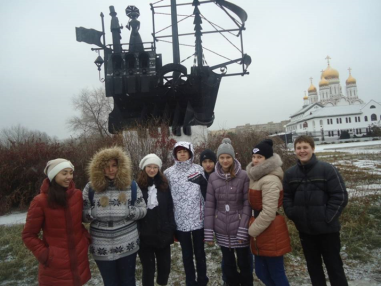 Волонтерство в сфере культуры
1. Сохранение и продвижение культурного наследия
Реставрация памятников, памятных досок
Восстановление текста утраченных документов
Помощь в сборе экспонатов, пополнении коллекций
Помощь в сборе нематериального культурного наследия (Живые истории ветеранов, фольклор, легенды, обряды)
Помощь в организации и проведении исследовательской работы
Помощь в популяризации/рекламе культурного наследия (акции, создание каталога музейных предметов)
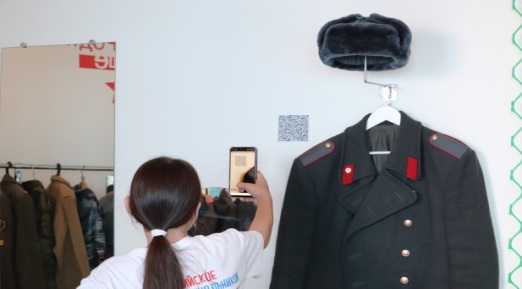 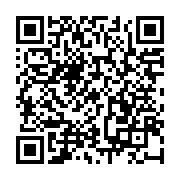 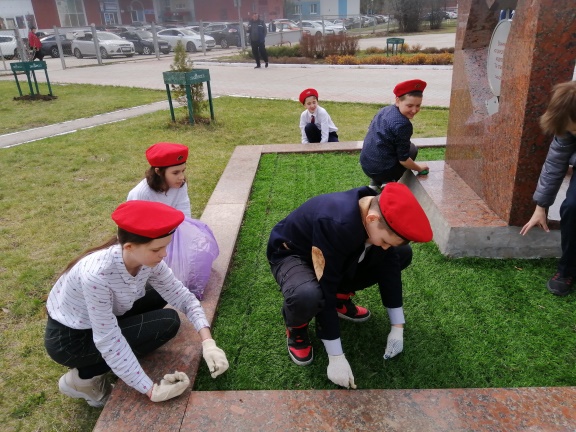 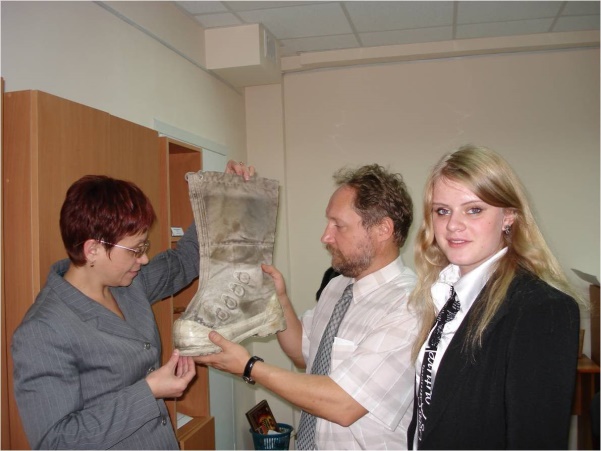 Волонтерство в сфере культуры
2. Организация культурных событий
Помощь в проведении культурных событий, работа с посетителями др.
Организация медиа-волонтерской помощь (ведение социальных сетей, сайтов, фото и видеосъемка мероприятий, написание рекламных постов и др.) 
Помощь в реализации просветительской деятельности (разработка и проведение экскурсий, квестов, игр, акций и др.)
Помощь в проведении мониторинга событий (проведение анкетирования участников, сбора отзывов, мнений)
Участие в семинарах и конференциях
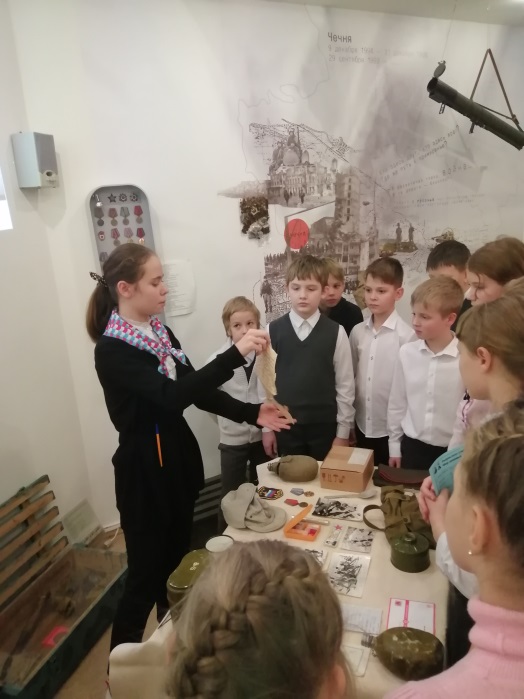 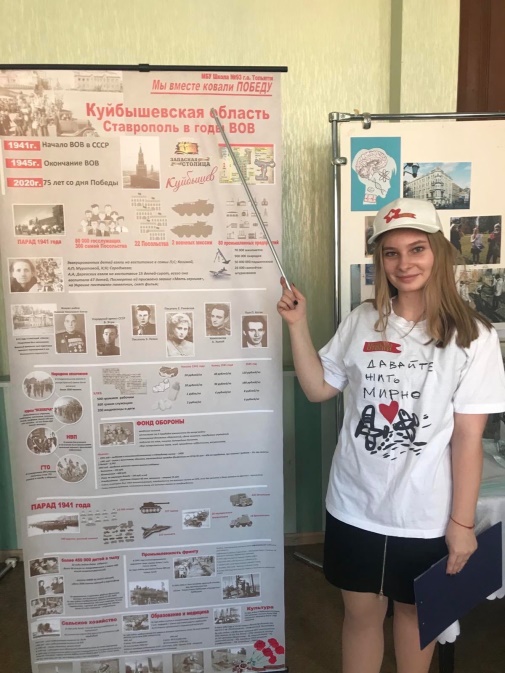 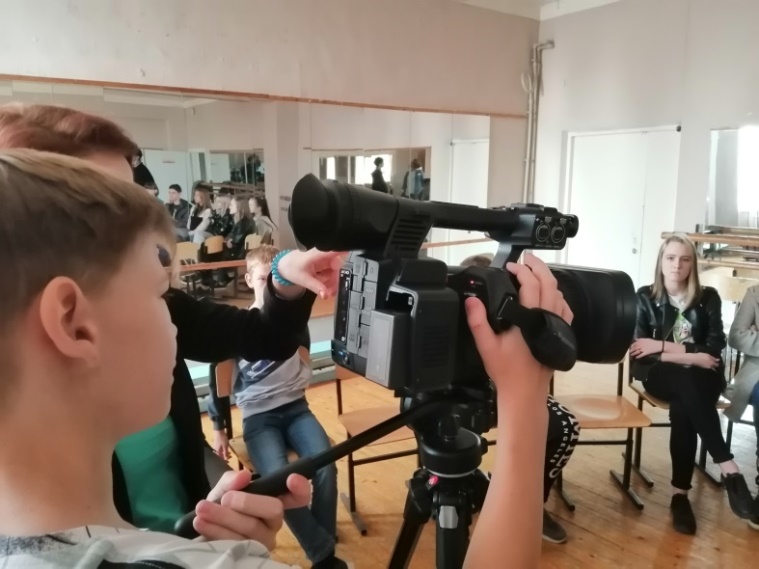 Волонтерство в сфере культуры
3. Организация туристских маршрутов
Помощь в организации и проведении туристских маршрутов, сопровождение туристских групп
Организация медиа-волонтерской помощь (ведение социальных сетей, сайтов, фото и видеосъемка мероприятий, написание рекламных постов и др.)
Помощь в реализации просветительской деятельности (разработка и проведение экскурсий, квестов, игр, акций и др.)
Помощь в проведении мониторинга туристских маршрутов (разработка и проведение анкетирования участников, сбора отзывов, мнений)
4. Реализация творческих проектов в сфере культуры
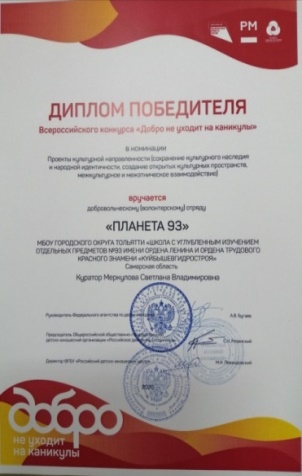 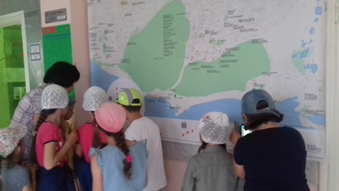 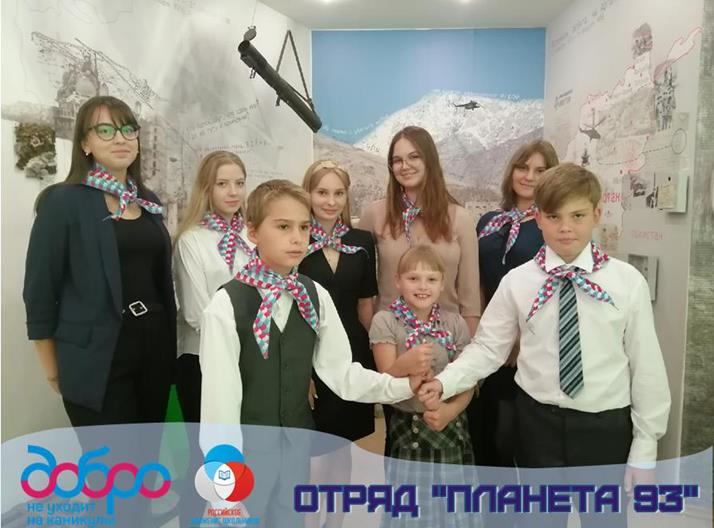 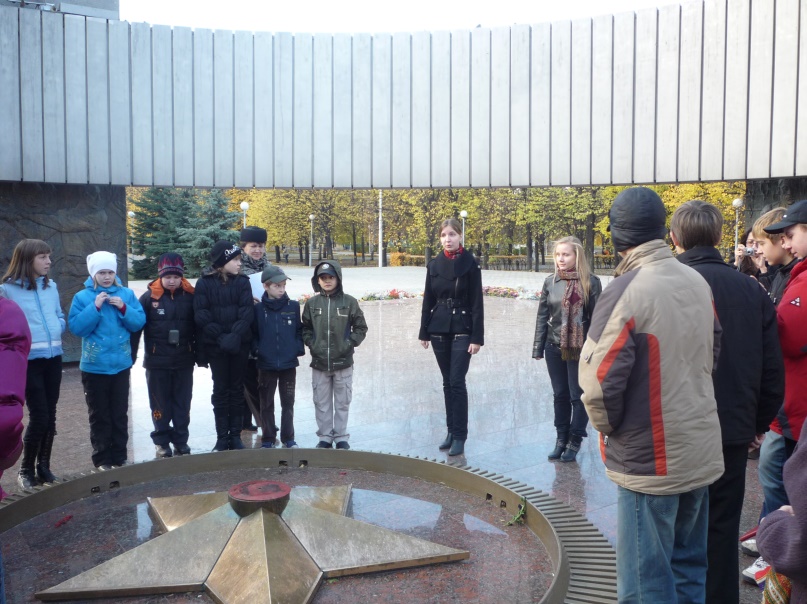 Волонтерство в сфере культуры
Что движет человеком стать волонтером и заниматься волонтерской деятельностью?
.
Чувство солидарности
Путешествие по новым местам
Новые знакомства
Расширение кругозора
Новые навыки
Новые знания, компетенции
Развитие творческого потенциала 
Самореализация в разных сферах
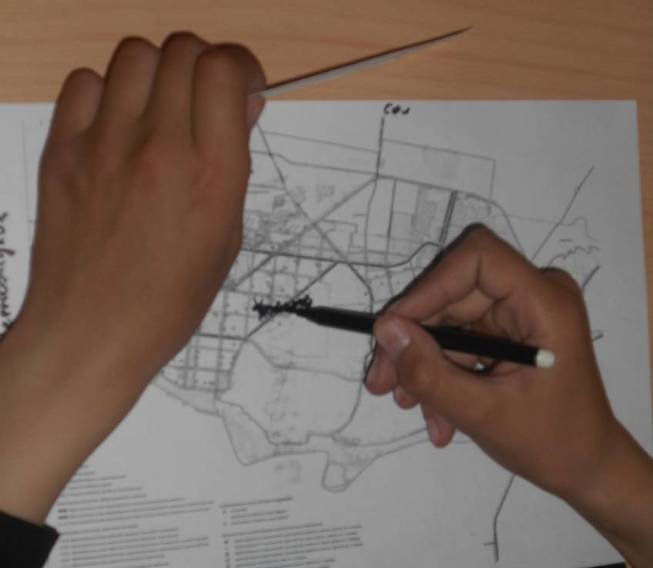 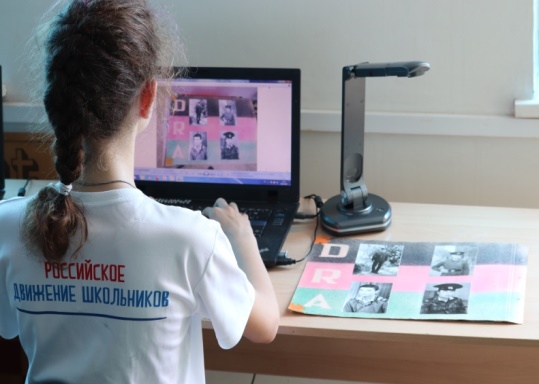 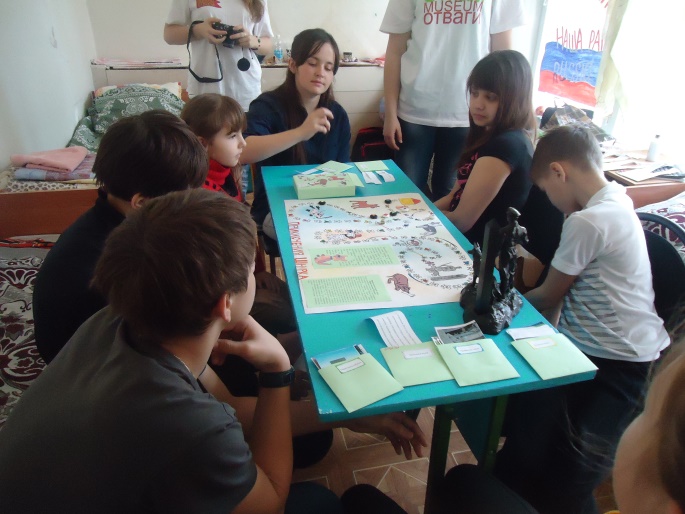 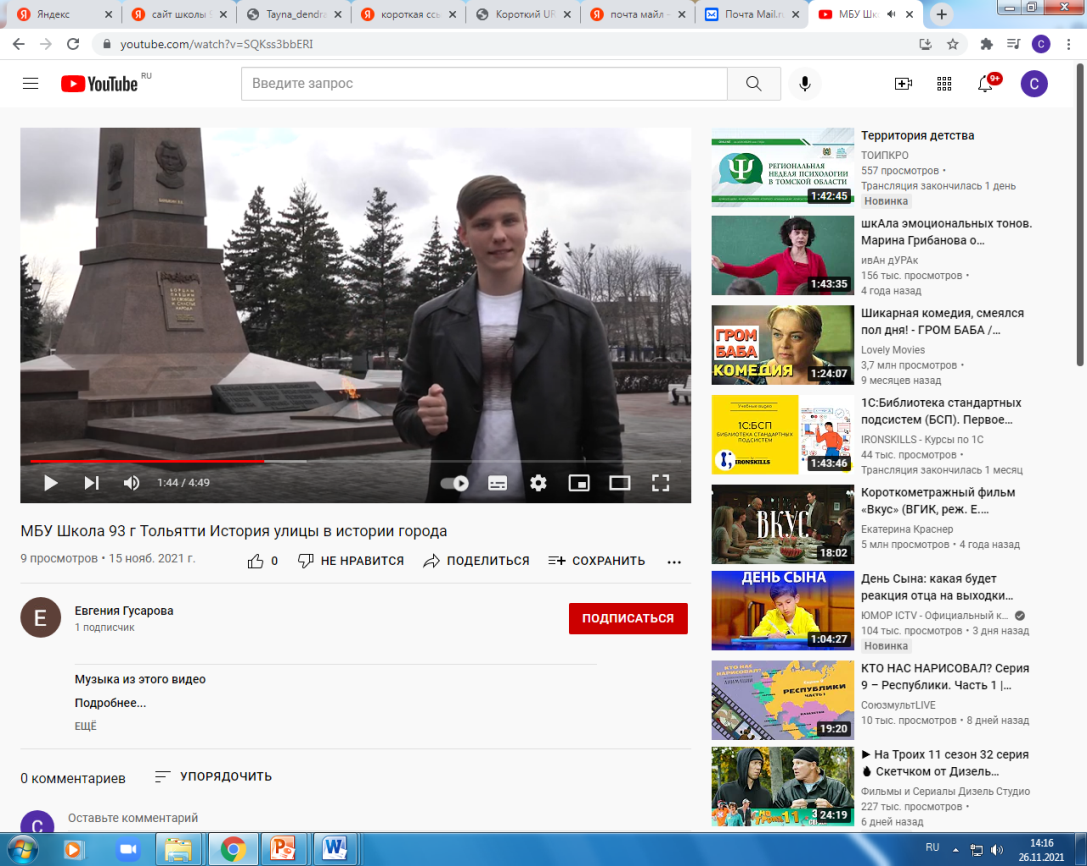 Как стать волонтеров в сфере культуры?
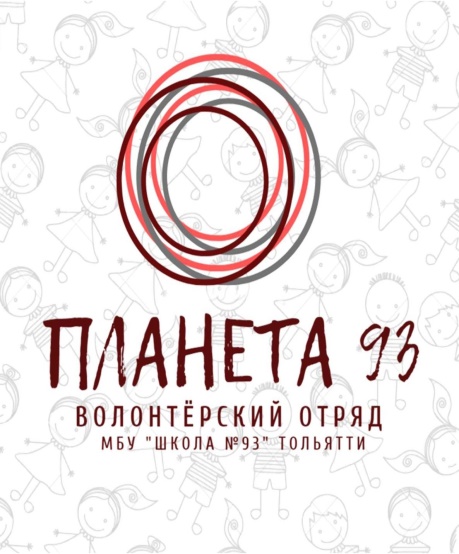 1. Принять решение стать волонтером
2. Выбрать направление волонтерской деятельности
ВОЛОНТЕР В СФЕРЕ КУЛЬТУРЫ
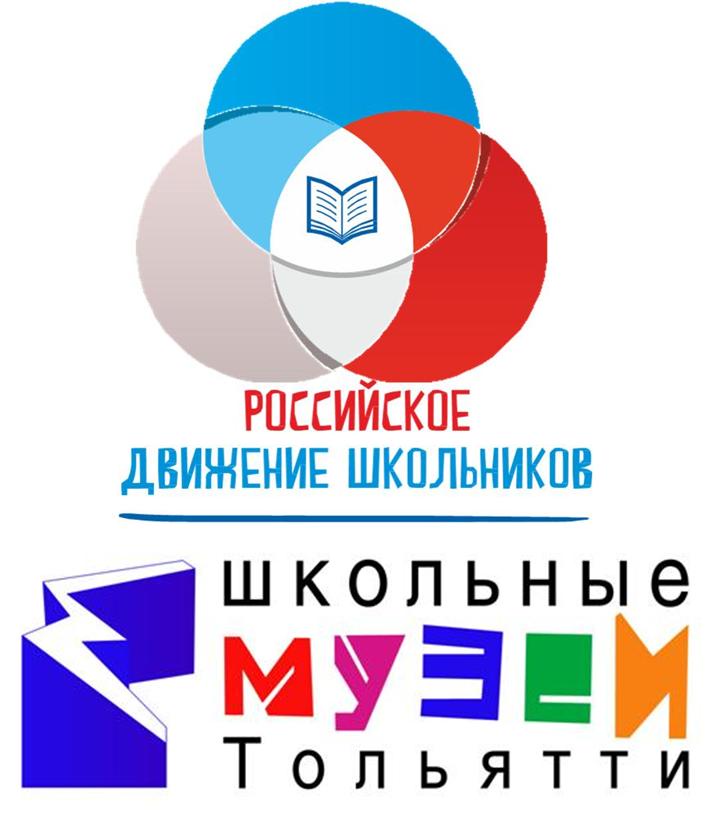 3. Определить организацию, 
Которой вы  готовы помогать
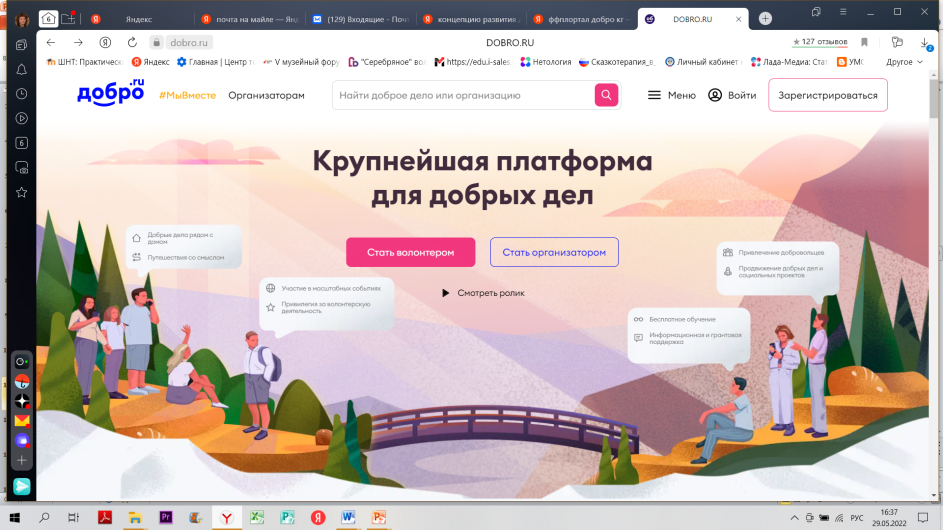 4. Регистрация портале DOBRO.RU